Директори Лікарівської школи
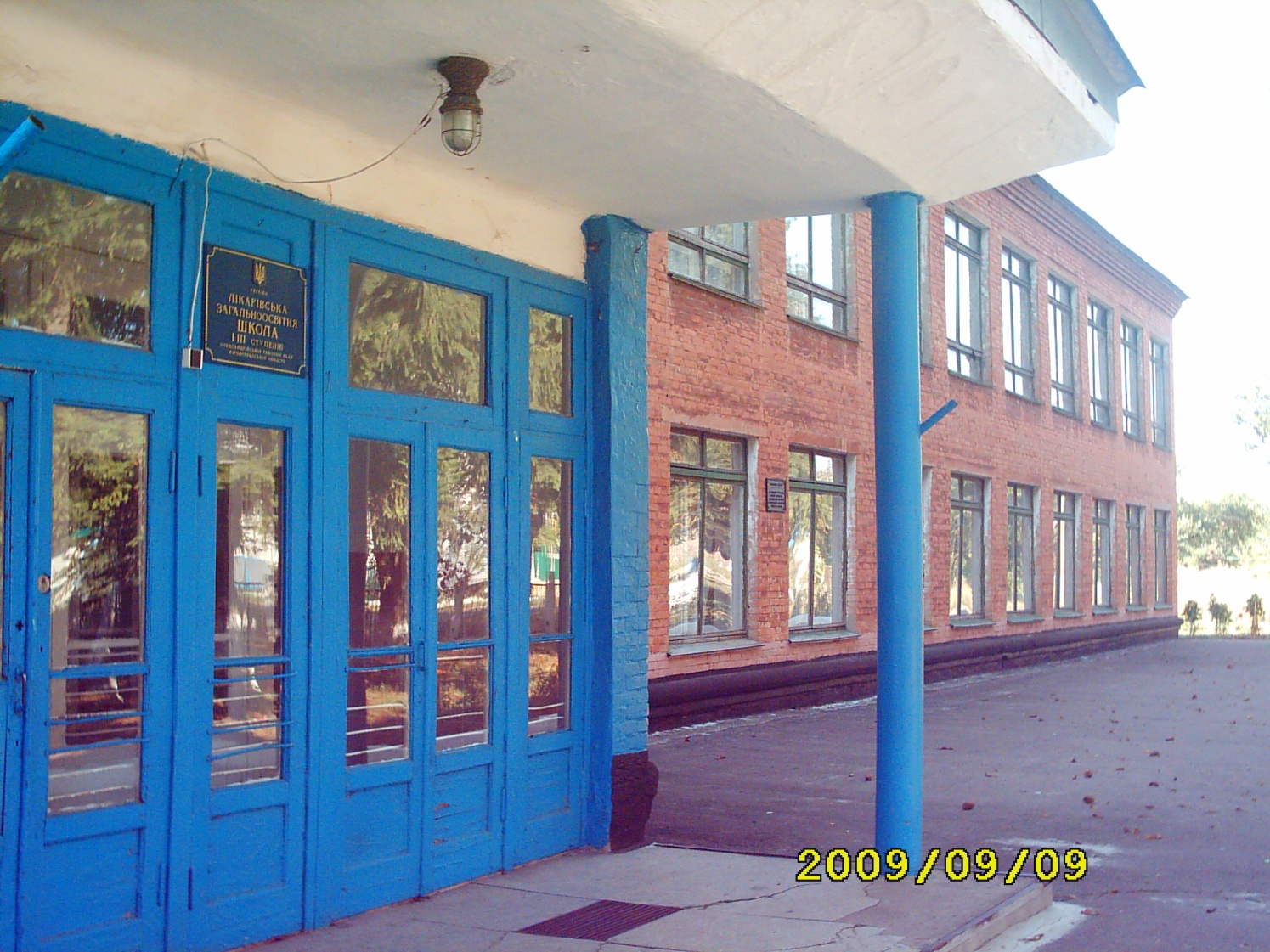 Ляшенко Леонід Данилович
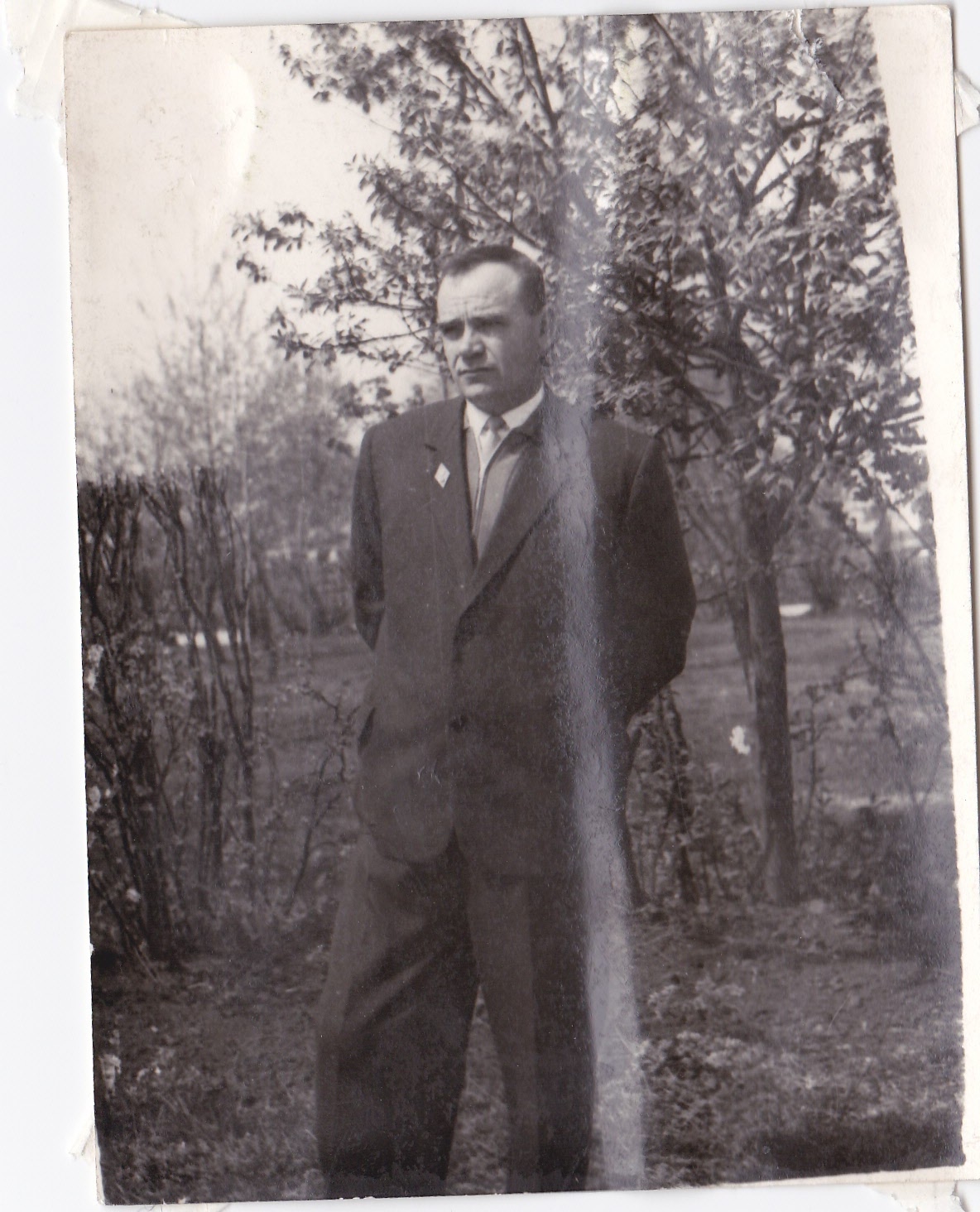 Шинкаренко Анатолій Іванович
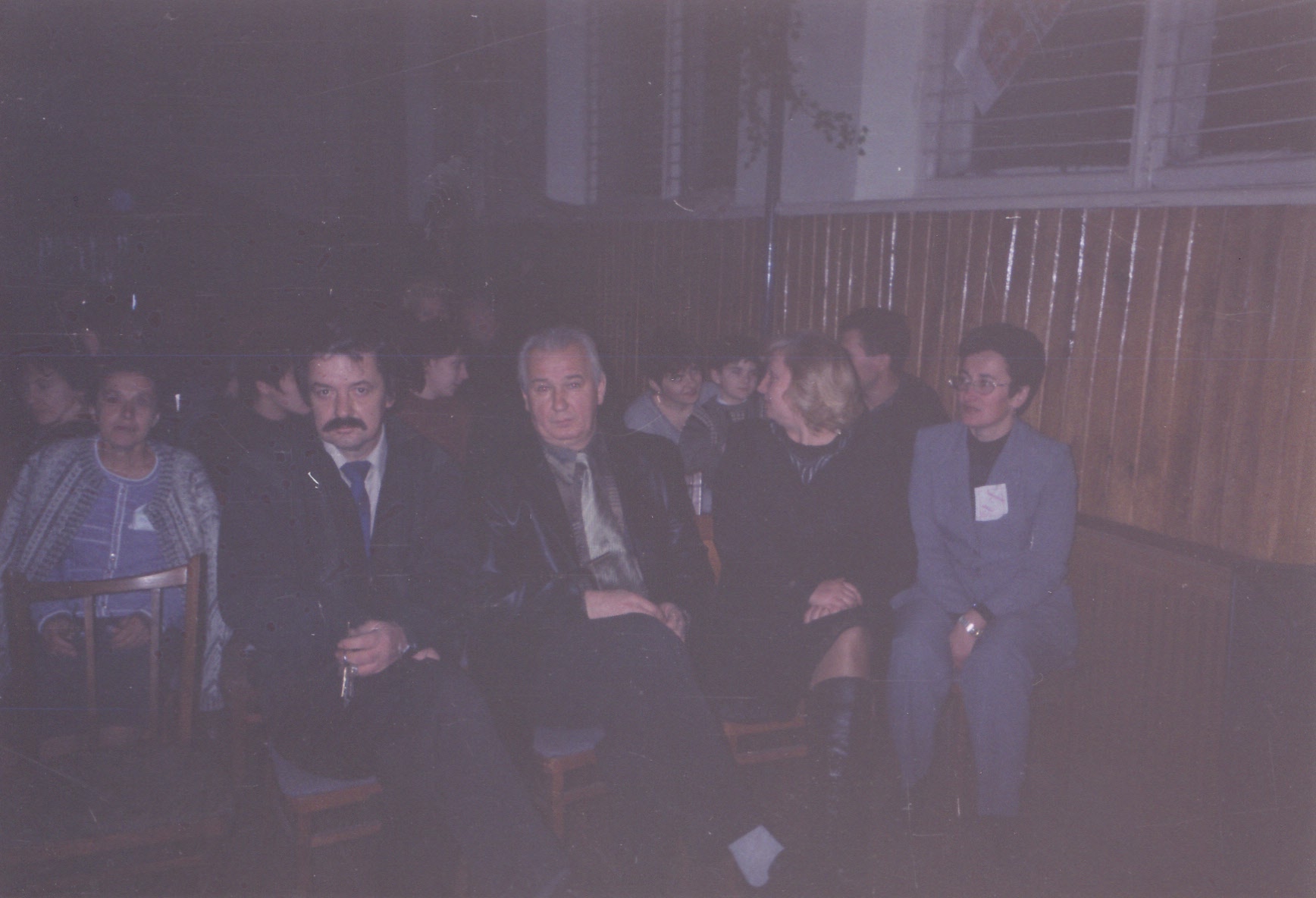 Жуков Григорій Семенович
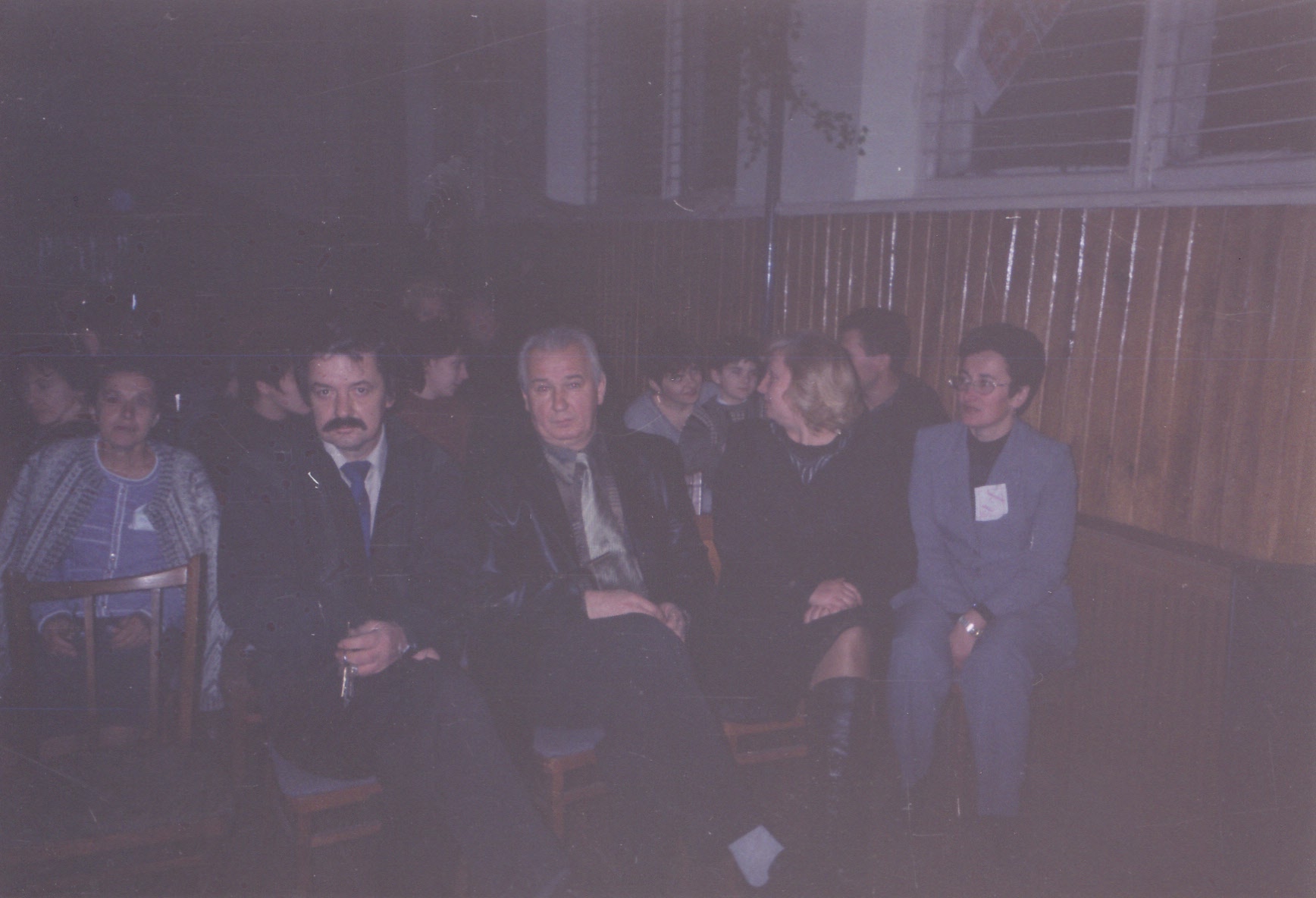 Козоріз Ольга Володимирівна
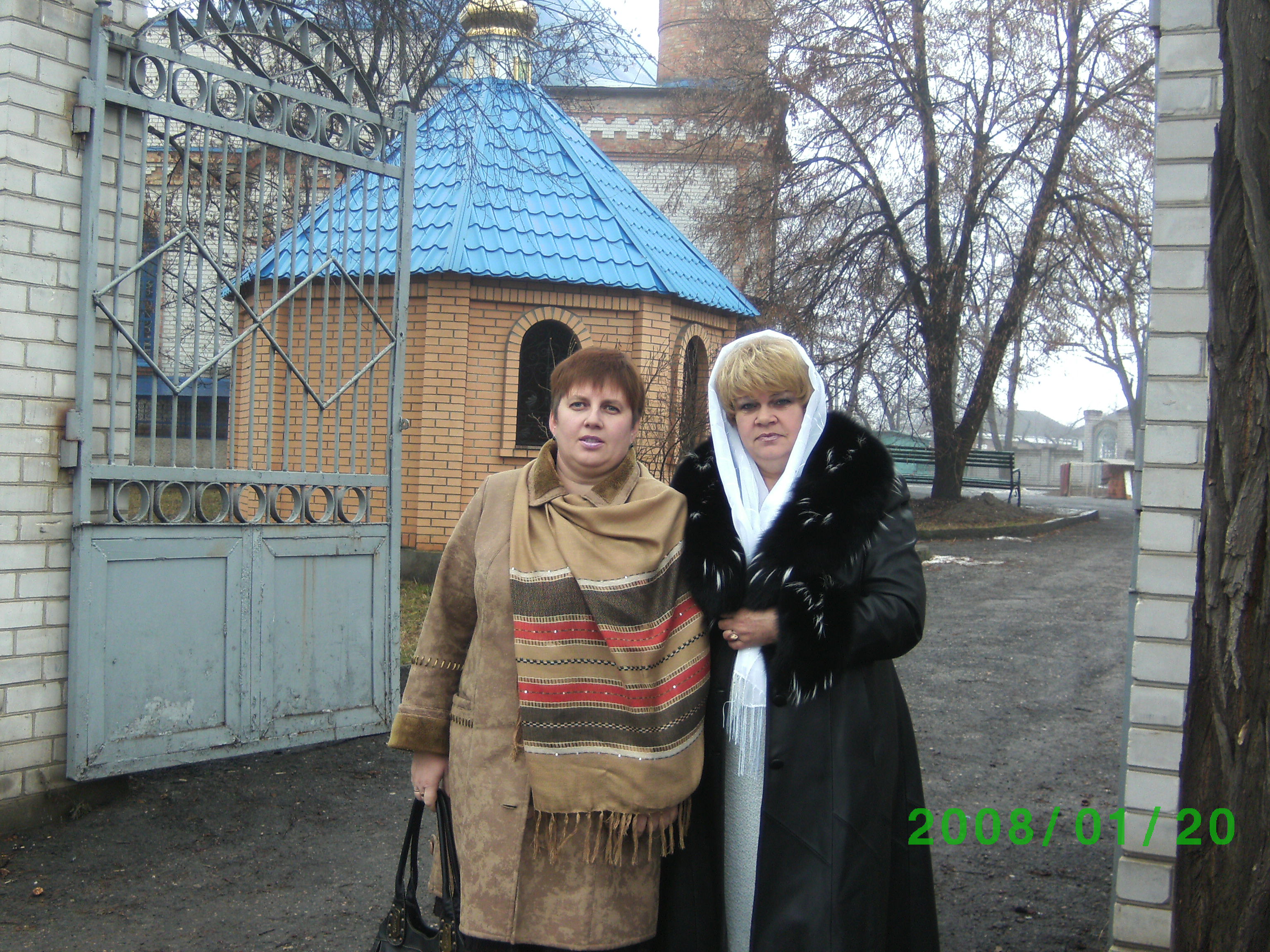 Коваленко Лариса Володимирівна
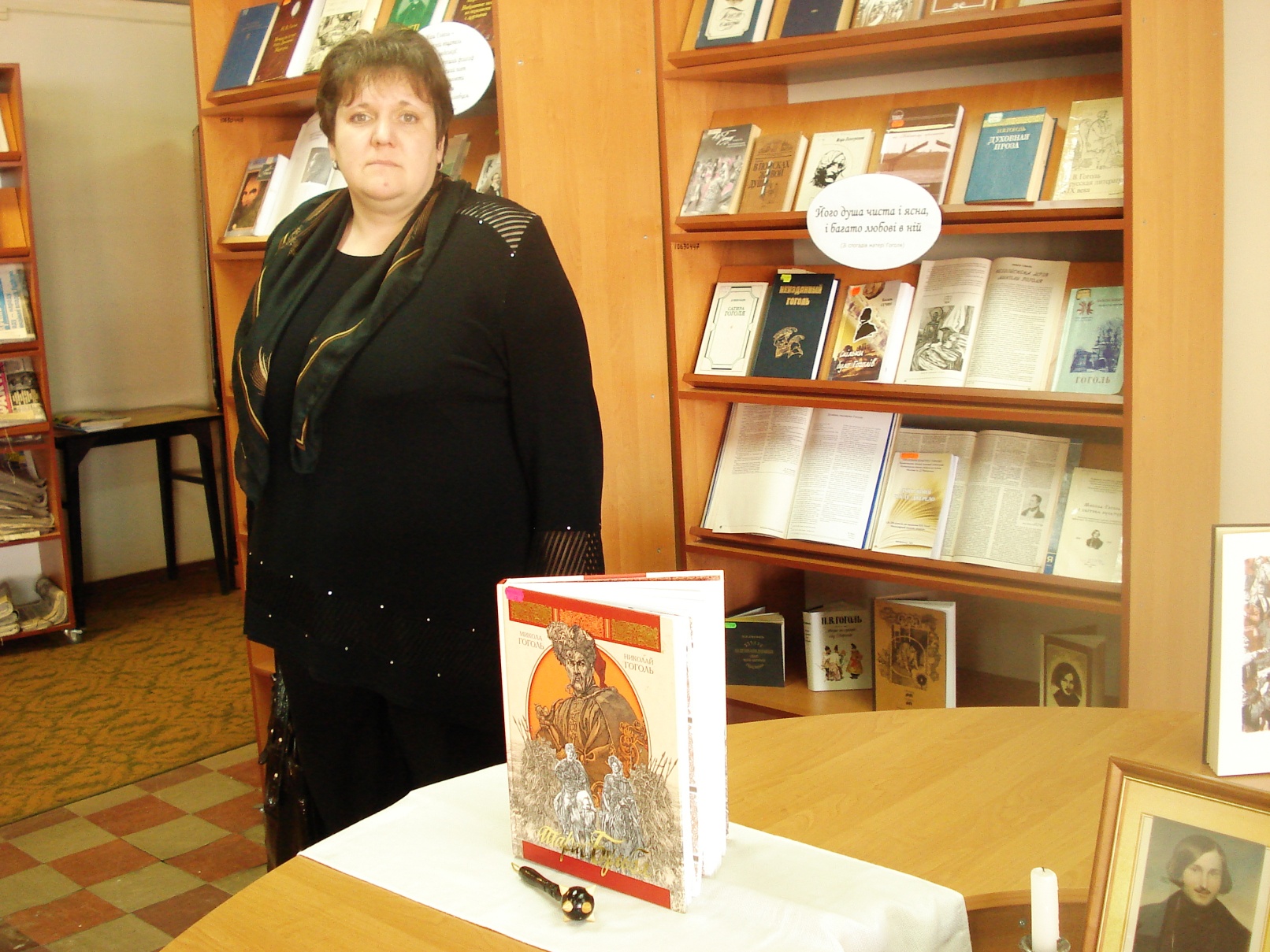 Чабан Віталій Григорович
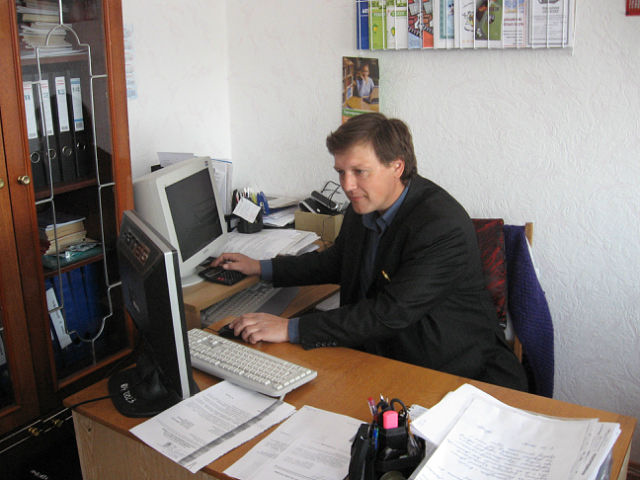